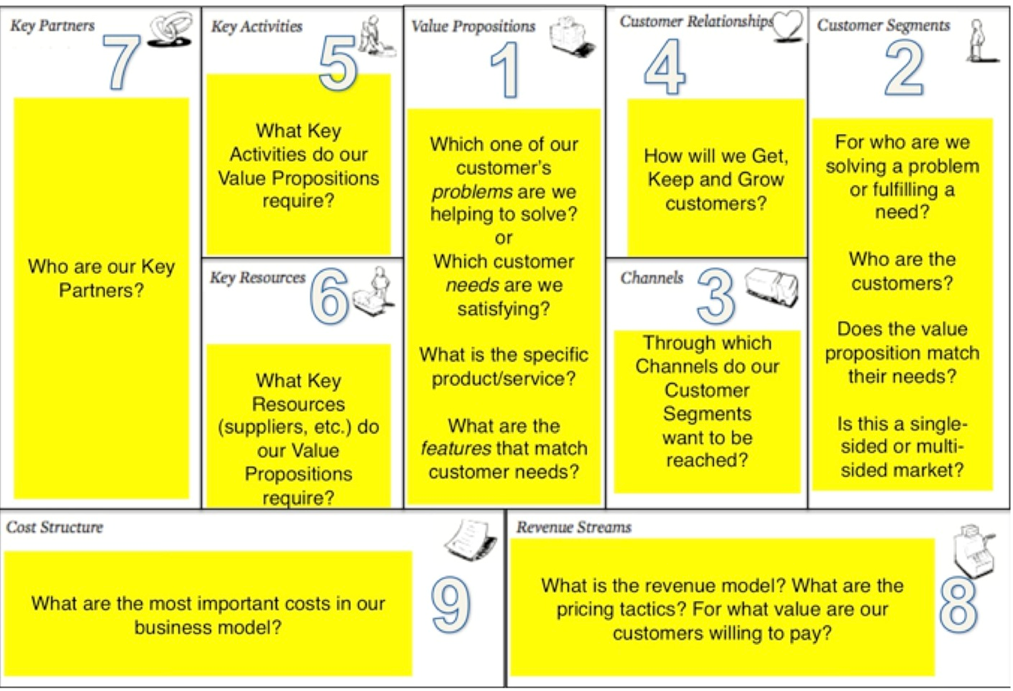 Business Model Canvas Template
SUPPLIER
NETWORK
CORE
CAPABILITIES
CUSTOMER
RELATIONSHIP
VALUE
PROPOSITION
TARGET
CUSTOMER
OFFER
INFRASTRUCTURE
CUSTOMER
DISTRIBUTION
CHANNEL
VALUE
CONFIGURATION
FINANCE
COST
STRUCTURE
REVENUE
STREAMS